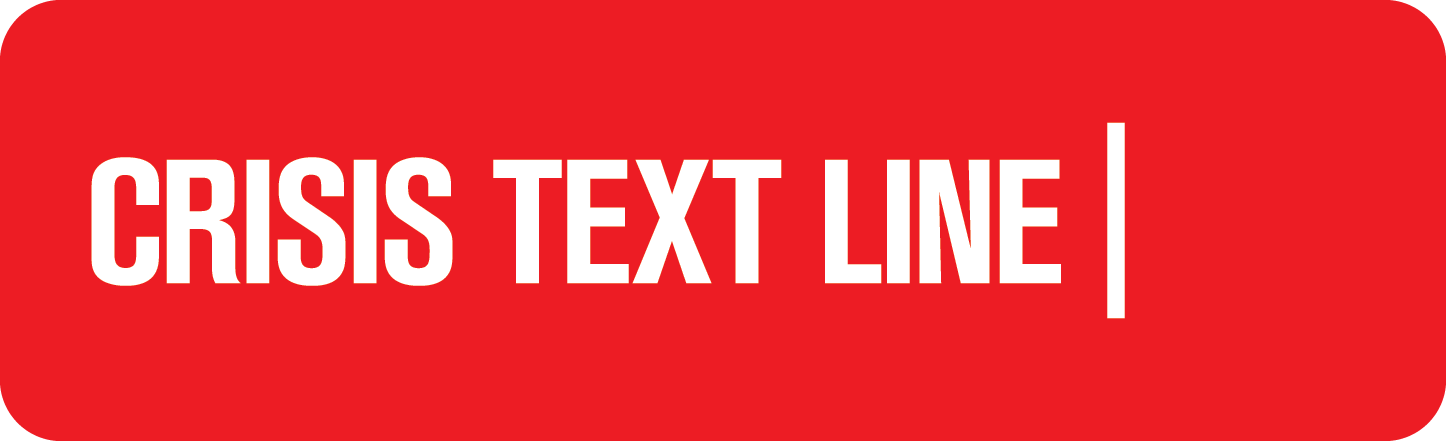 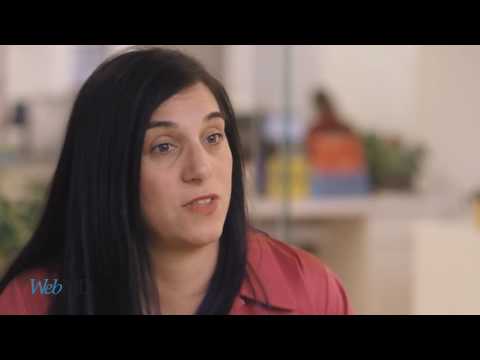 How it Works
Crisis Text Line provides free, 24/7 support for people in crisis via text.
[Speaker Notes: Crisis Text Line is 24/7 support at your fingertips! Text is private, accessible and easy-to-use. It’s the medium that people know and trust. 
No likes, ums, hyperventilating or crying, which for Crisis Counselors helps us understand what’s going on, and for texters the act of typing things out can be theraputic
Private: your mom won’t hear you through the wall
Asyncronous: we see a spike every day during lunch time because people text us from school.]
741741
[Speaker Notes: It’s right up the left side of your keypad. 
It’s completely free, and the number is removed from phone billing statements]
Texting in Crisis
Why Text?
Private, comfortable, accessible

Time of Day
⅔ of conversations in ⅓ of the day (8pm - 4am)

Demographic
80% of texters are under 25 years old, over-index on serving rural populations
[Speaker Notes: 30% of conversations are around suicide and depression, BUT we are not purely a suicide hotline. People text about all sorts of things and a crisis to you = a crisis to us
Young: 75% of texters are under 25 years old
Low Income: 19% of our text volume is from the 10% lowest income area codes across the US. We over-index on serving low income populations.]
Who are
Crisis Counselors?
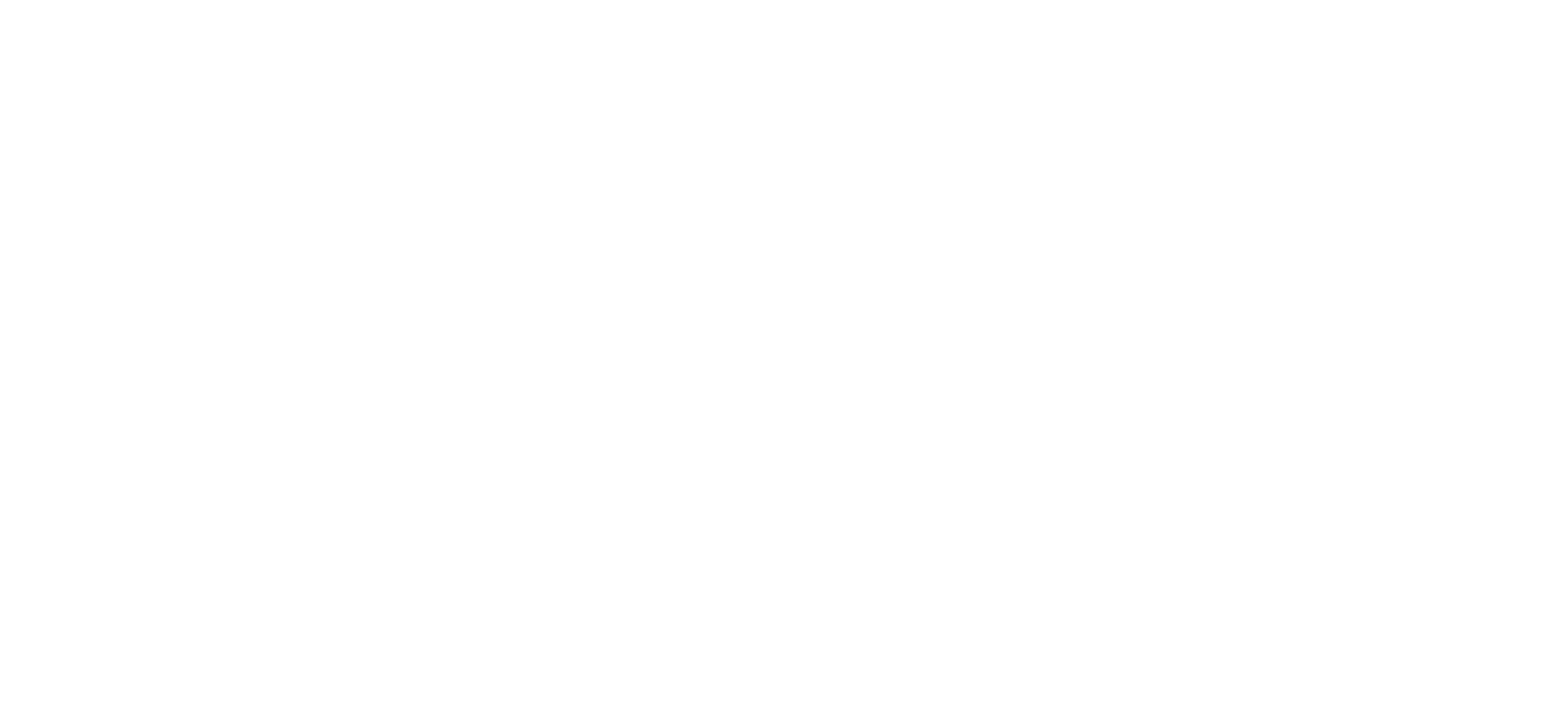 Veterans
College Students
Grandfathers
Mothers
Fathers
Grandmothers
Survivors
Deaf/Hard of Hearing
[Speaker Notes: Trained, background checks, 34 hour training
We have such a positive, incredibly diverse community of 3500+ Crisis Counselors (and growing)! They range from 18-78 years old.]
Counselor Training
Rigorous Application 
Only ⅓ of people who apply become Crisis Counselors

34-Hour Training
Video modules, quizzes, live roleplay, live observation
Active & reflective listening, suicidal risk assessment, collaborative problem solving

Training Advisors
Reviewed by American Foundation for Suicide Prevention, National Domestic Violence Hotline, RAINN, NEDA
Ladder-Up Risk Assessment: A Visual Aid
If a texter answers “yes” to all four of the ladder-up risk assessment questions, the texter is considered to be at imminent risk. Supervisor will be flagged and take active role in conversation.
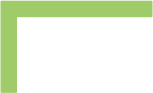 Imminent Timeframe
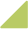 It’s brave of you to share that. Do you have a time planned for when you would do [x]?
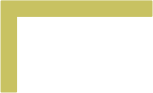 Access to Means
It sounds like you’ve thought about this. Do you have the [x] you would need to do [x]?
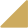 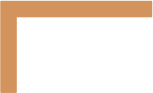 Has a Plan
Thank you for your honesty. Do you have a plan for how you would do it?
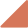 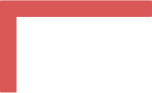 When you say you want to disappear, do you mean you’re thinking of suicide?
Suicidal
Thoughts
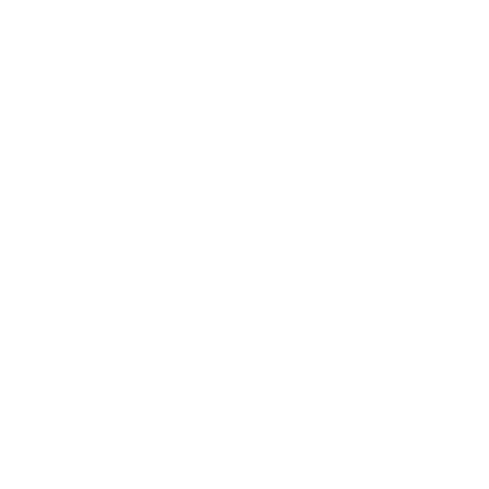 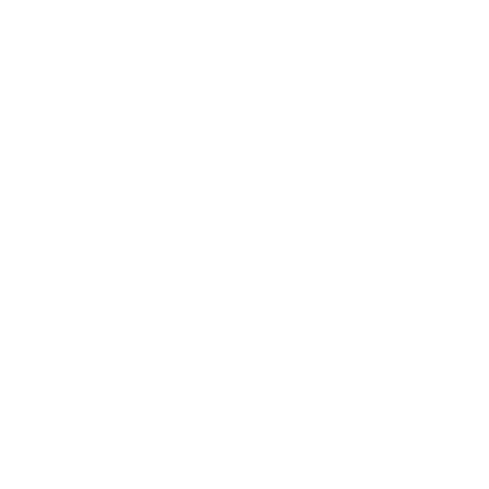 Why Volunteer?
“It teaches me about believing in hope, trusting the process, and deepening compassion -- for others and for myself.”
“Because practicing empathy and reflective listening makes me a better friend, partner and employee.”
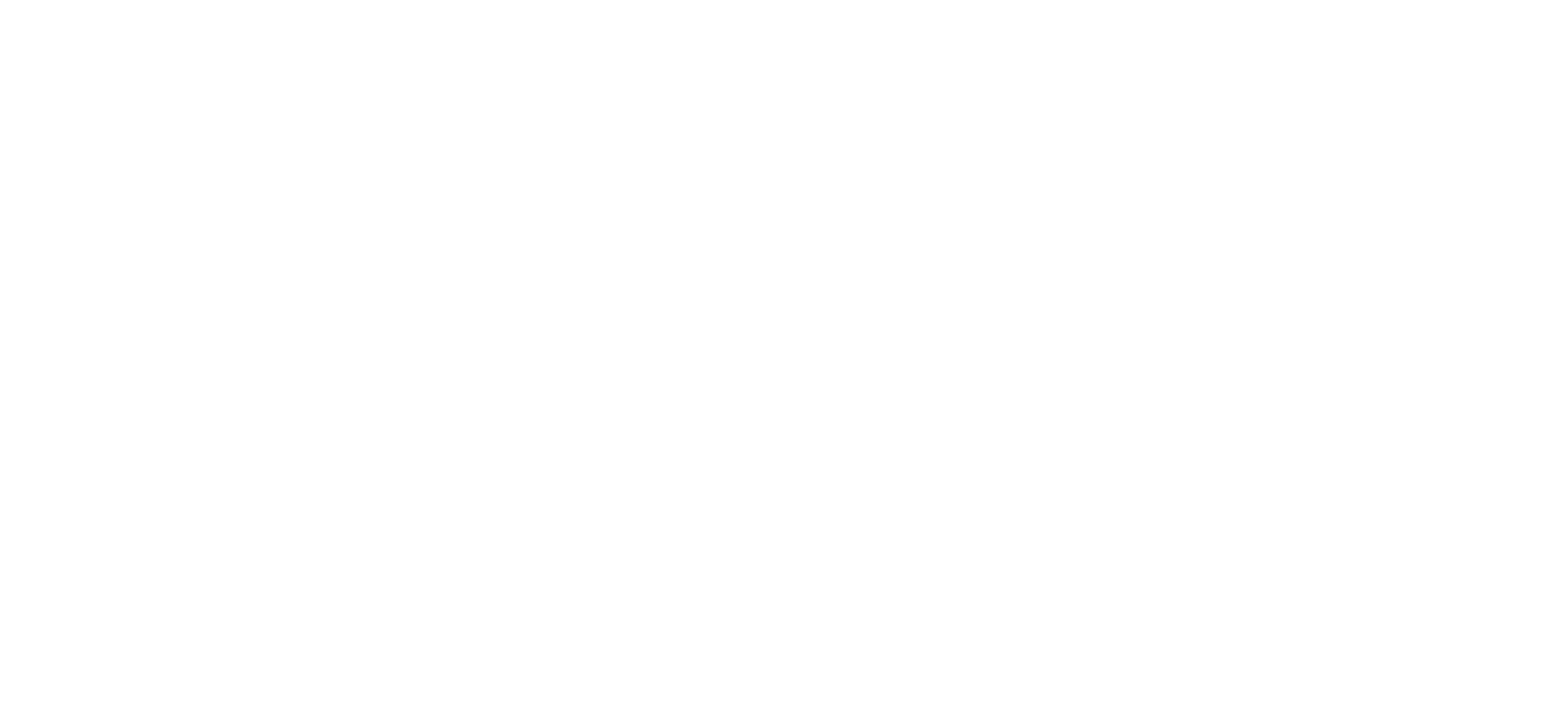 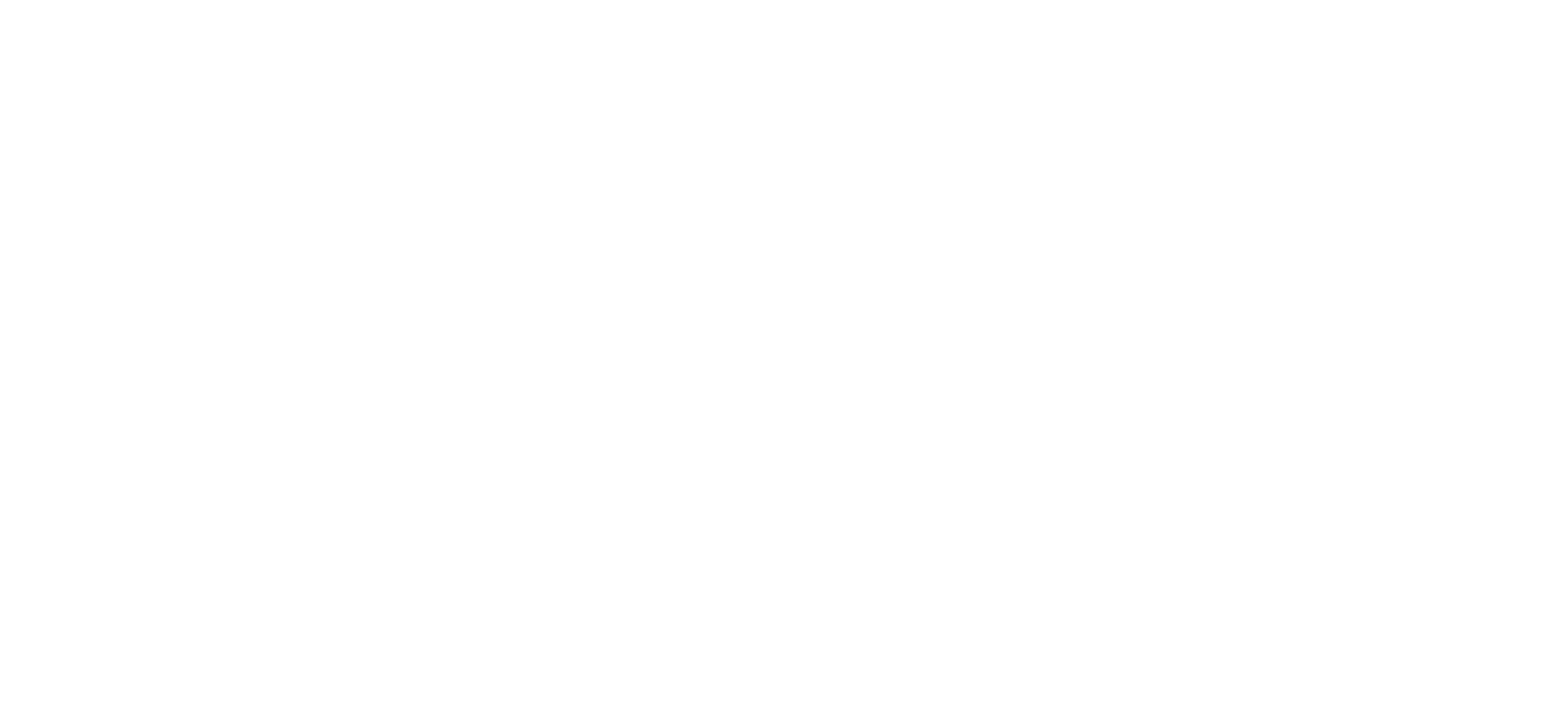 [Speaker Notes: Why do YOU volunteer? Share your story!]
HOW IT WORKS
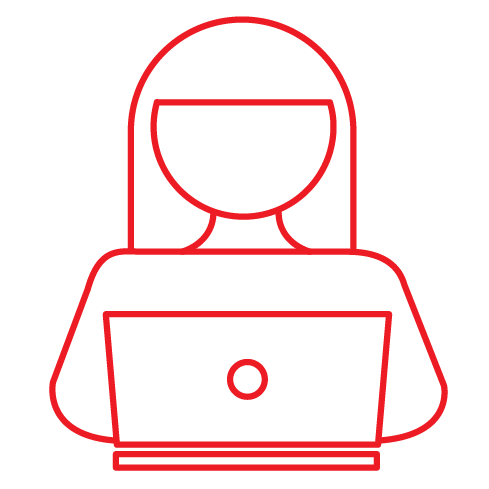 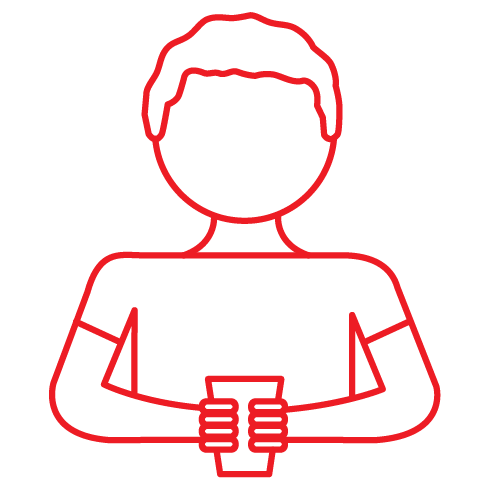 Crisis Counselor
Texter
[Speaker Notes: A person texts 741741 when they’re in crisis
Crisis Counselor responds -- but we’re actually on our computers! You take shifts from your laptop, from your own home!]
Crisis Counselors 
Are Never Alone
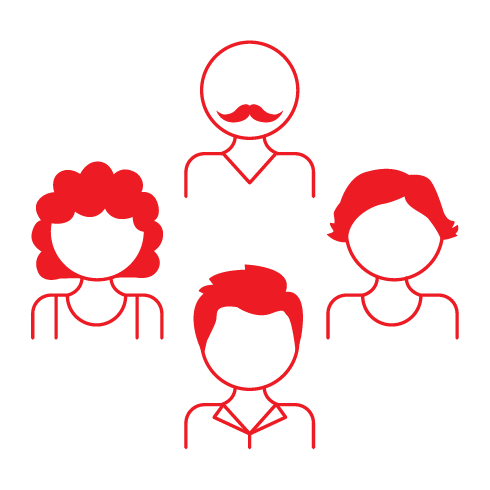 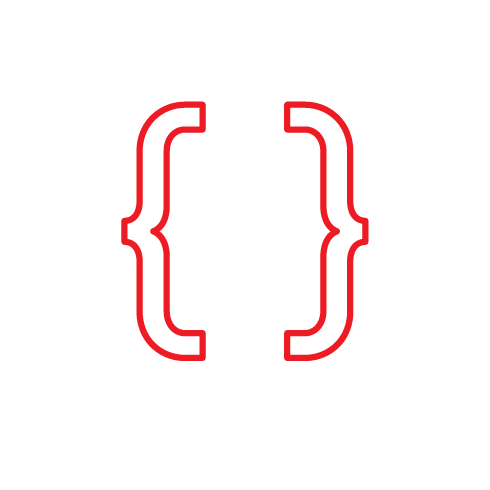 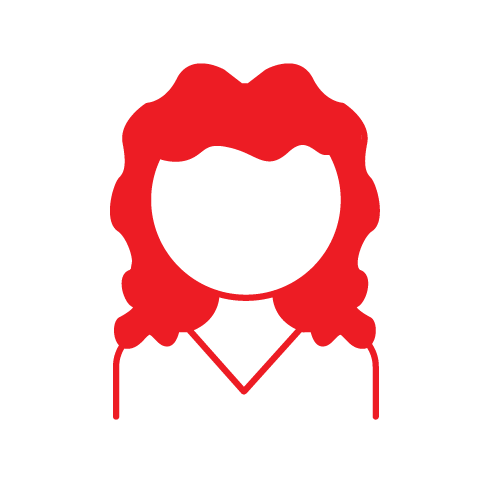 Algorithm
Supervisor
Peers
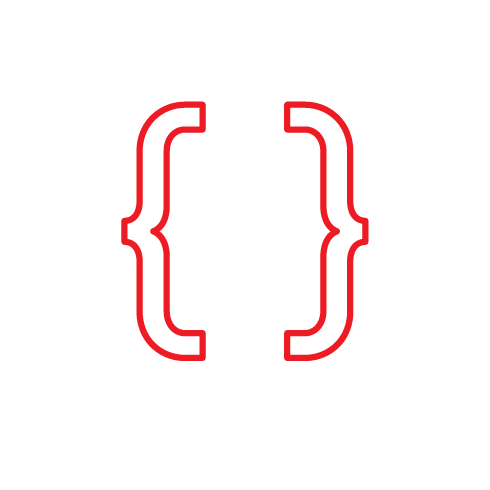 Our queue of texters is stack-ranked based on severity.
Algorithm recognizes high-risk words and phrases
High-risk texters matched with a Crisis Counselor in average of 52 seconds
Algorithm
[Speaker Notes: Algorithm: our system stack ranks based on severity. It recognizes phrases most often associated with active rescues -- things like “Help me now” or “I want to die” and pushes them to the top of the queue. These high risk texters are matched with Crisis Counselors in an average of 1.8 minutes (and our goal is to get to every texter in under 5 minutes)]
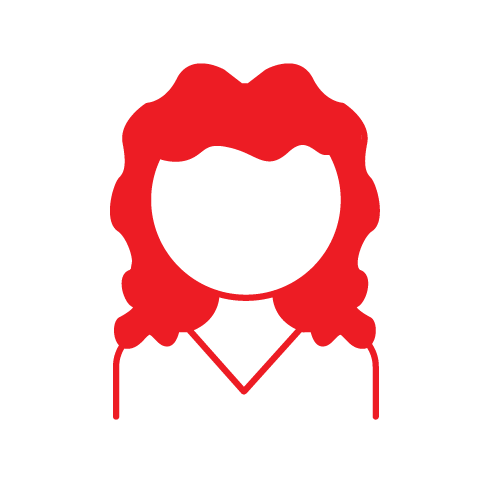 Supervisors are full-time staff with higher degrees in social work, psychology, or counseling
Oversee volunteer Crisis Counselors with a live view of all conversations
Supervisors will call emergency services when necessarily (on average, 10 times per day across nation)
Supervisor
[Speaker Notes: Supervisors: full-time staff with Crisis Text Line, have masters or pHDs in Counseling, Social Work or Psychology. They oversee Crisis Counselors and call emergency services when necessary.]
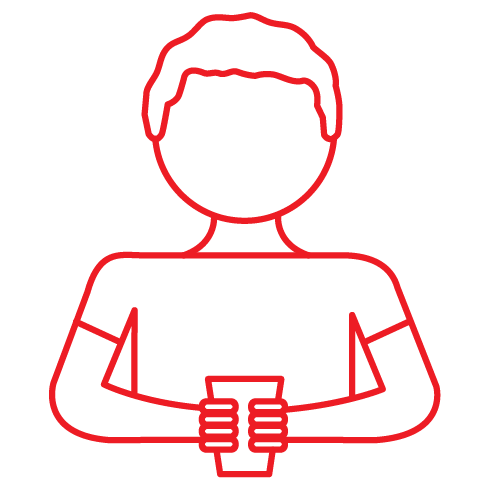 Searchable database in platform of vetted and approved websites, categorized by issue type
Resources for Texters
Safeguards for Texters
Confidentiality
Texting fee and bill record waived from four major phone carriers.

Active Rescues
Emergency services called when texter is an imminent danger to themselves or others (average 13x per day across nation)

Mandatory Reporting
Request personally identifiable info when we suspect child abuse or neglect. Report is filed according to guidelines of state the texter is in.
Safeguards for Counselors
Limited Liability
We follow typical liability protocols -- similar to phone hotlines -- that limit liability for Crisis Counselors and Supervisors

Monitoring Quality
Supervisors have live view of all conversations; quality metric tracked

More Details
Check out crisistextline.org/privacy
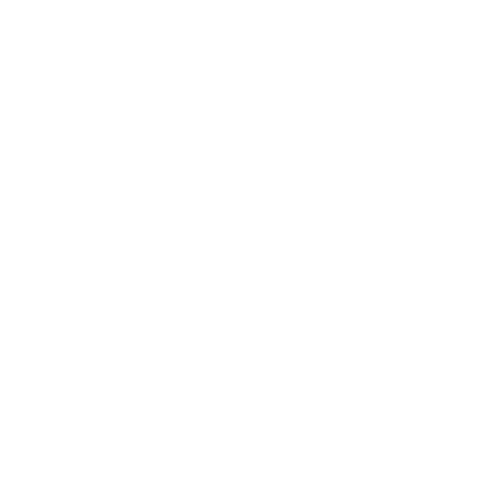 Data & Partnerships
We Use Data to Make The World Better
We aggregate and analyze crisis trends data
Worst day of the week for suicidal ideation? Sundays
Worst time of day for substance abuse convos? 6am
Visit crisistrends.org to explore more
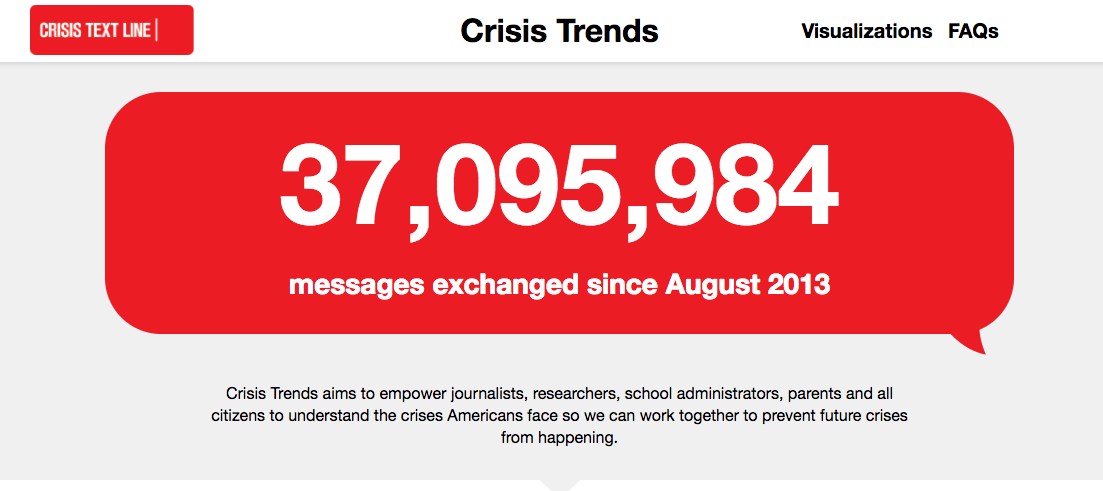 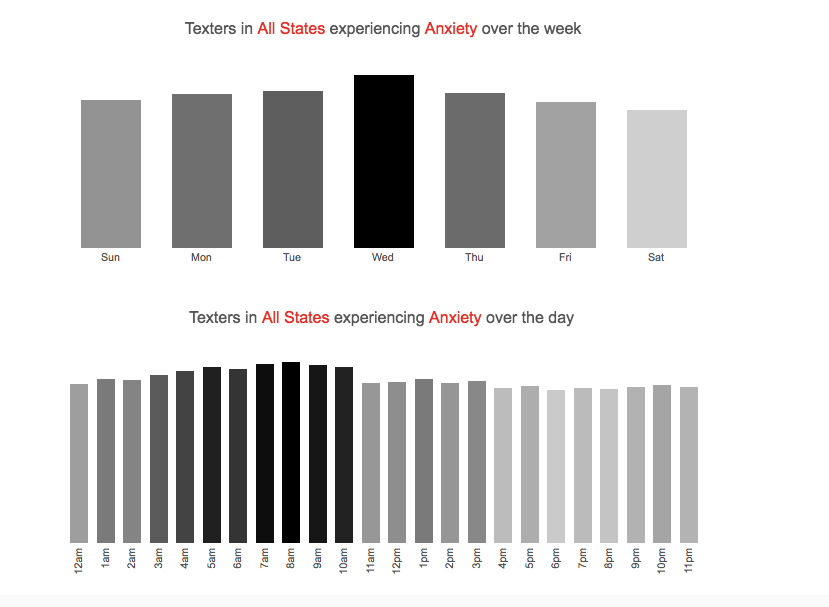 CrisisTrends.org
[Speaker Notes: Natalie]
Corporate Partnerships
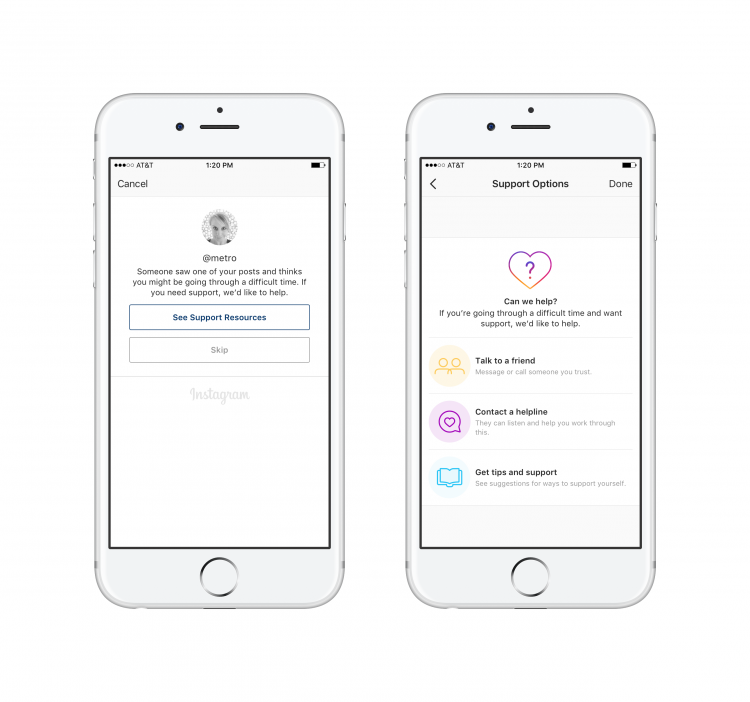 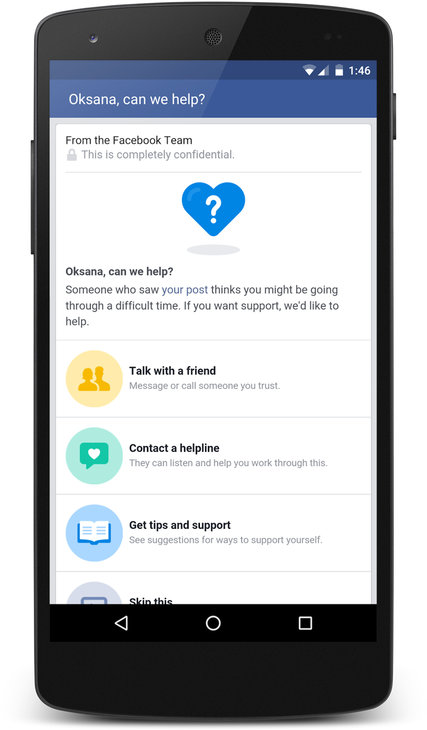 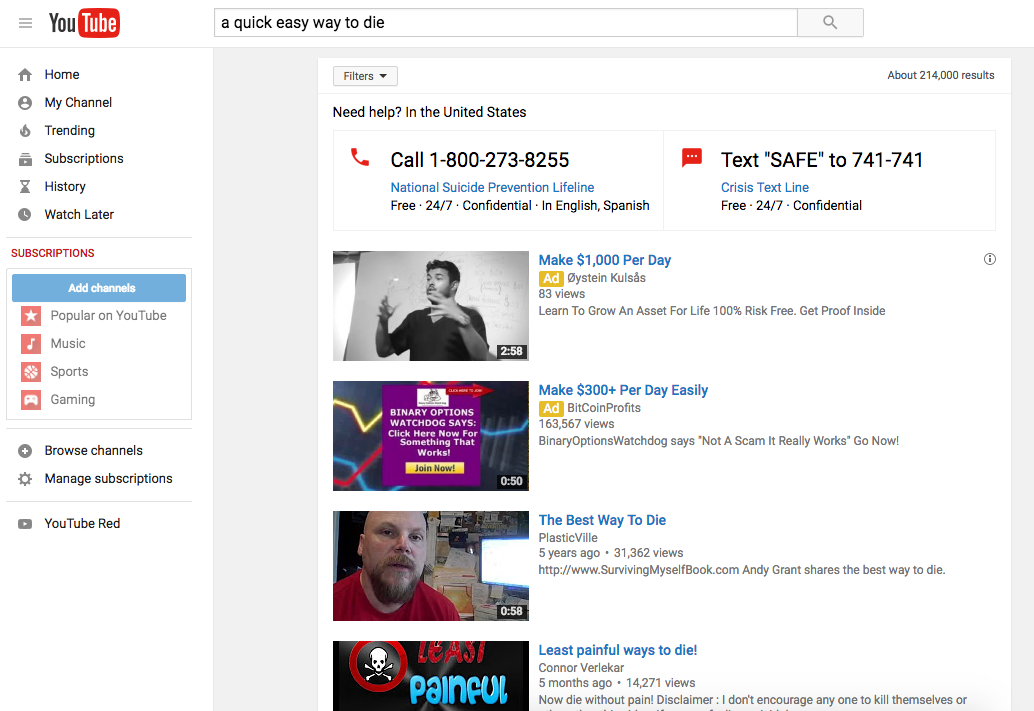 [Speaker Notes: Another exciting part of our work is the partnerships we’ve developed with companies like YouTube, Facebook and Instagram, to make sure that they’re users who are in crisis can quickly and easily get connected to a Crisis Counselor.
YouTube: when you search suicide or other high risk words on YouTube, our number is the first thing that appears so that YouTube users in crisis know our resource is out there for them
On Facebook and Instagram, you can flag a friend’s post that looks suicidal. That friend will see a message that someone is worried about them, with options of what they can do. One of those options is messaging a Crisis Counselor, and they can do that within Facebook Messenger]
Presidential Election
4x our normal volume
Most common association with “scared” was LGBTQ issues
5% mentioned anxiety about family disagreements
2.2% mentioned immigration
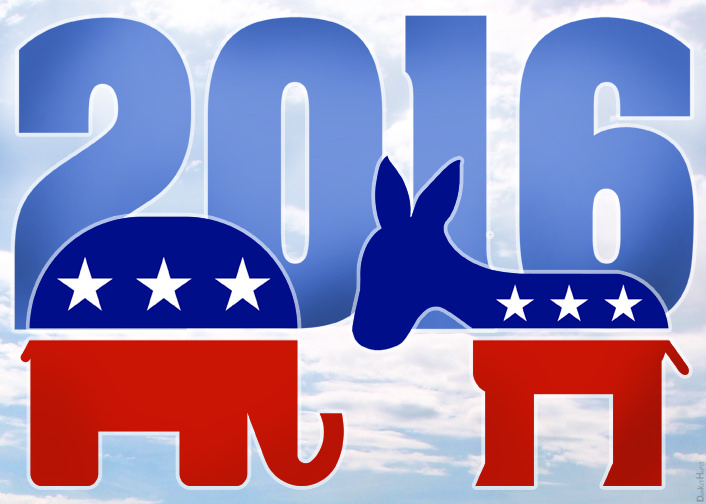 [Speaker Notes: Weekly newsletter about interesting data, updates, shout outs to CCs who have leveled up or hit one year!
Supervisor Tips: features a different awesome Supervisor each week and helps you on the platform
Crisis Counselor Perks: we love showing love to you! Free six flags tickets, discounts to Warby Parker, coloring books...and more!
Swag Store: amazing Swag Store exclusively for us with lots of Crisis Text Line swag (socks, mugs, and fuzzy blankets!)
Crisis Counselor Advocates: staff members whose job is to support YOU. Cheer you on, debrief with you, and always be there.]
Partners
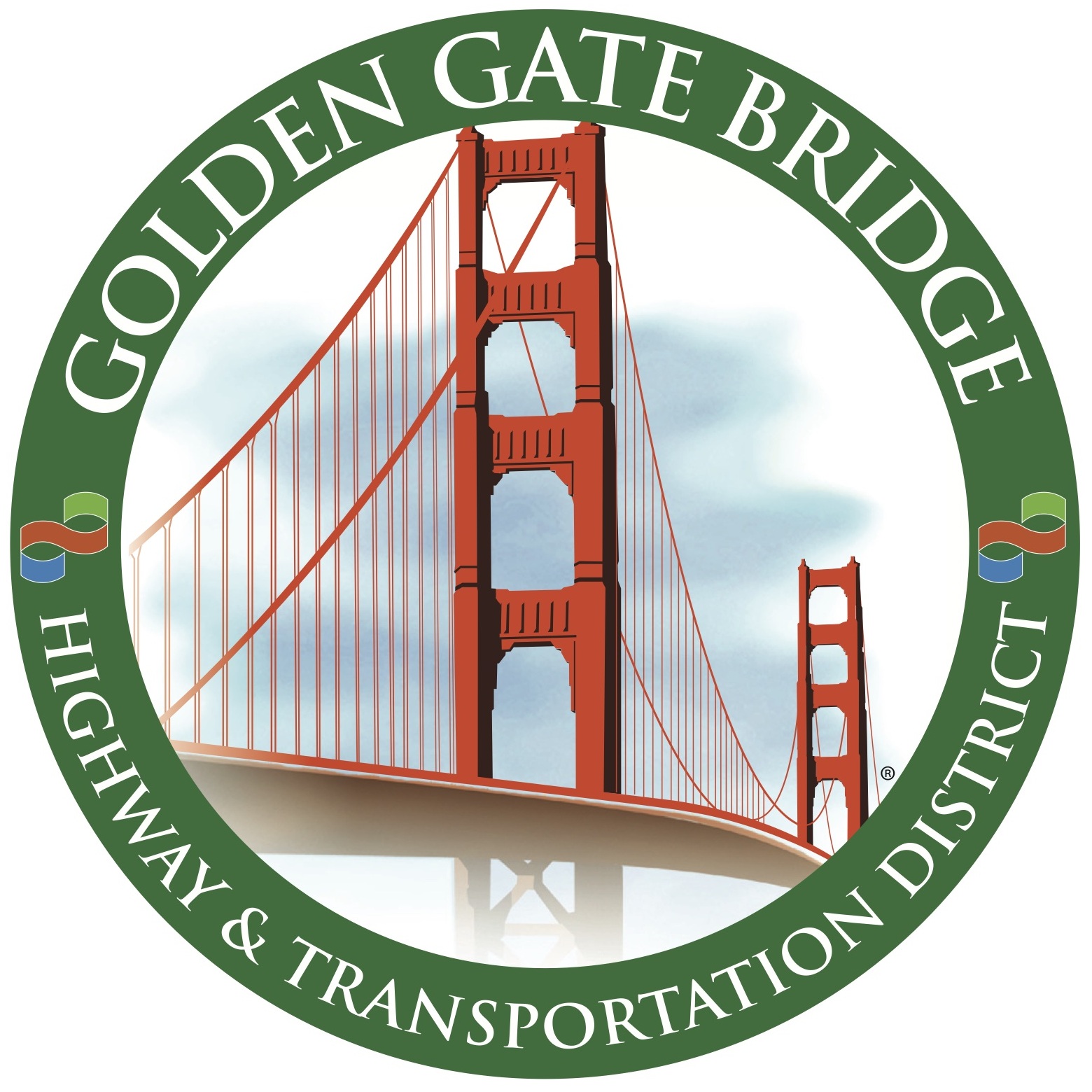 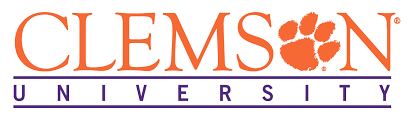 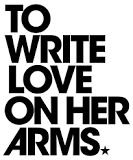 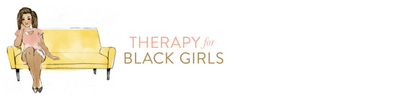 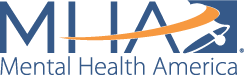 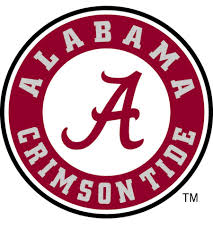 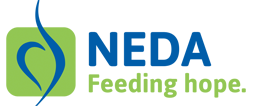 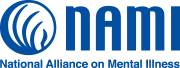 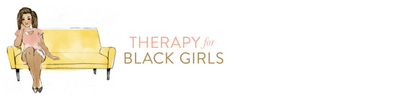 [Speaker Notes: Some nonprofit and city partners we work with.
Golden Gate Bridge has our number on 30 signs on the bridge and in the parking lots
Caltrain has our number in stations and on trains]
Thank You!
In crisis? Text MHA to 741741
Volunteer: crisistextline.org/volunteer